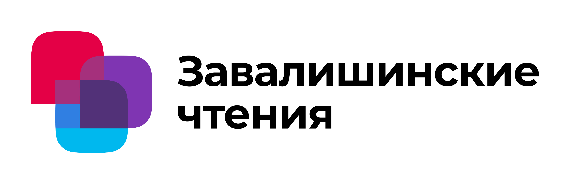 Тема проекта
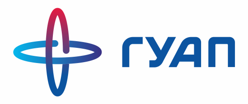 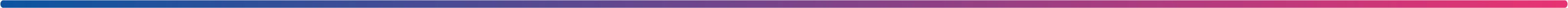 Работу выполнил: Ф.И.О., ученик ГБОУ школы №       
Научный руководитель: Ф.И.О., магистр кафедры Электромеханики и робототехники ГУАП
Актуальность
Цель
Задачи проекта
Основная часть проекта (текст, изображения, графики, формулы)
Заключение (основные результаты)